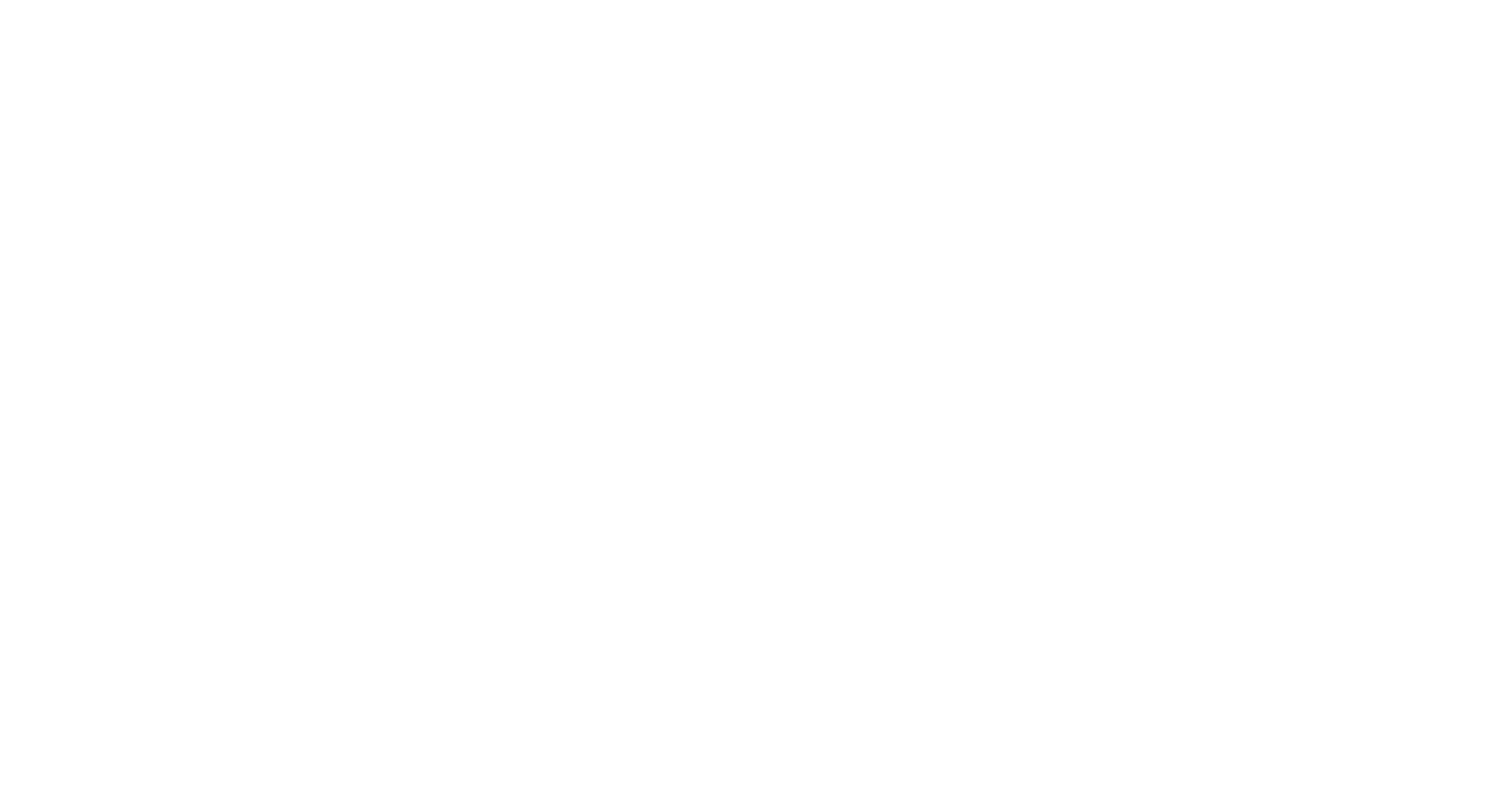 Campaign Plan
By Passio Communications Pvt. Ltd.
Painting Contest
We will conduct a painting contest
We will provide the contestants to design our logo in their perspective
The winning design will be featured in the design of our carry bags for a period of time
Winner of the contest will get 4 tickets to go to the “The National Aquarium Abu Dhabi”

This contest can also be conducted by giving the contestants a brand related topic. We can choose this method if it is not possible to print the design on our carry bags.
Painting Contest
The contest will be announced through our social media channels, and will be promoted starting from a week prior to the day of the contest. We can also make use of the Al Raha Gardens Community Page to announce the contest to ensure the right people get to know about the painting contest.

After the contest, winner announcement and a video of the contest will be announced and promoted through our social media pages.
Painting Contest - Budget
Shop From Home
A campaign to promote our home delivery services
This campaign will be connected with the summer season
We will communicate to our audience that they can shop from the comfort of their home, and that we will deliver the items in their doorsteps
We can start the campaigns from the 1st of June, when the summer season in UAE officially begins
We will include the same communication in our offer campaigns as well
Shop From Home - Budget
Thank You!